Does Firefighting Cause Cancer? A Meta-Analysis for Cancer Hazard IdentificationDr. Nathan DeBono, Scientist (Epidemiology)IARC Monographs Programme
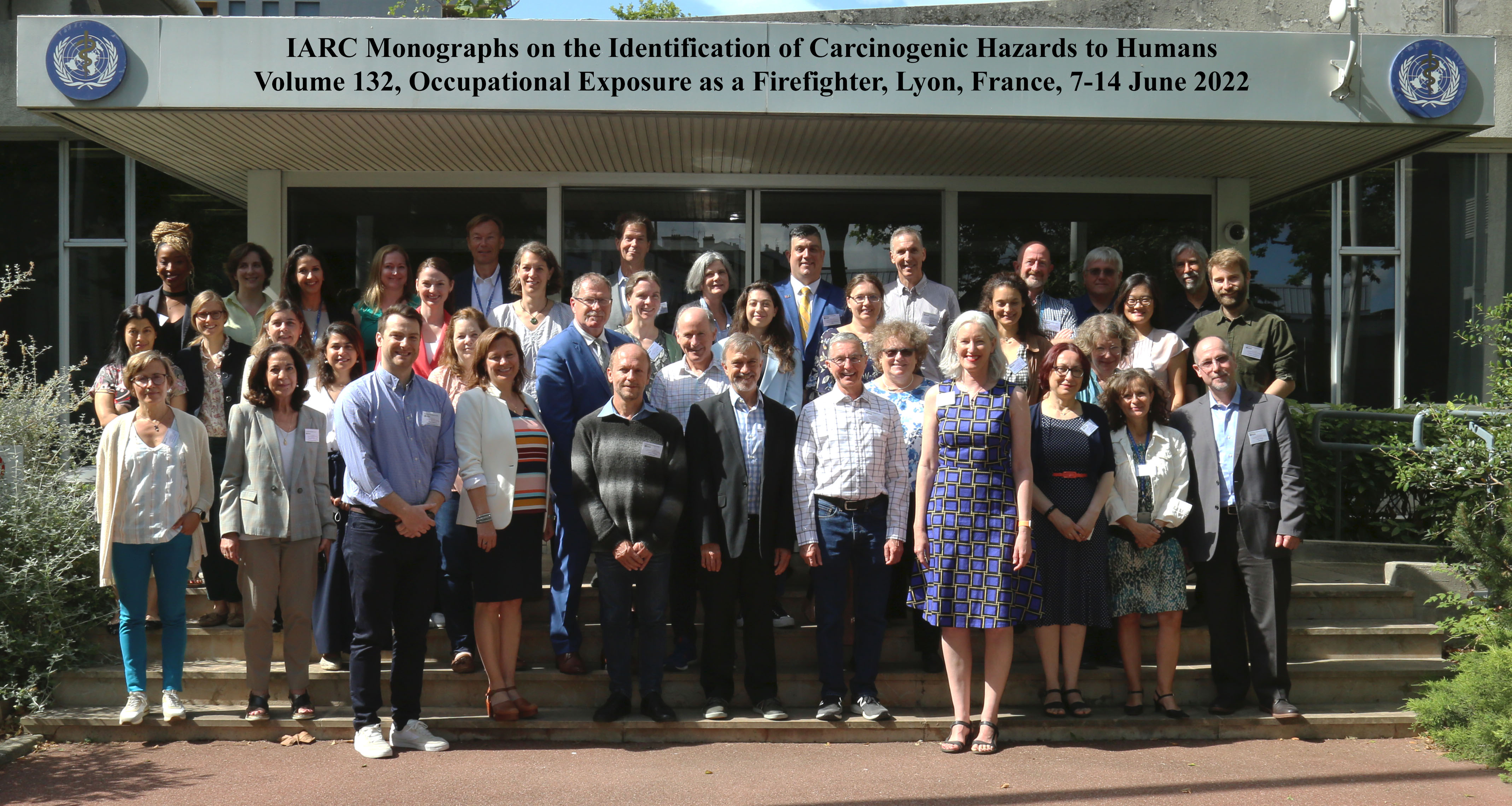 The carcinogenicity of ‘Occupational Exposure as a Firefighter’ evaluated as part of Volume 132 of the IARC Monographs Programme in June 2022

The Working Group conducted a meta-analysis of epidemiological studies evaluating the association between firefighting and cancer risk
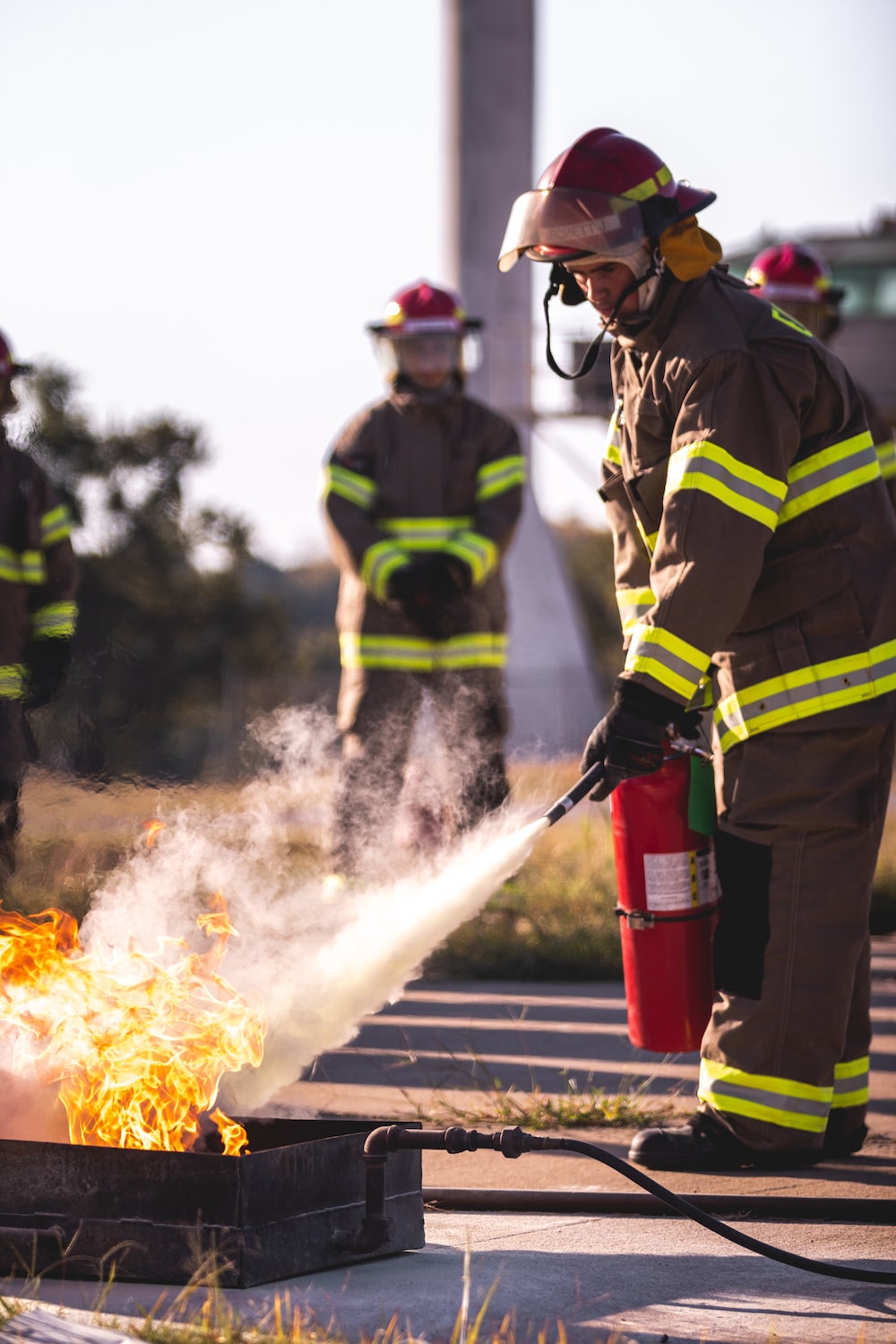 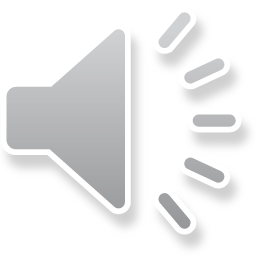 Meta-Analysis of Human Cancer Studies
Systematic literature search identified 103 human cancer studies for review

Meta-analyzed 35 cohort studies of predominantly male career firefighters from North America, Europe, Oceania, and Asia
 
Meta-Rate Ratios (mRR) estimated using random-effects models
Meta-regression used for dose-response analyses
Conducted ‘Risk of Bias’ assessment
Extensive sensitivity analyses
Figure 1. Flowchart of the number of literature search results and study exclusions
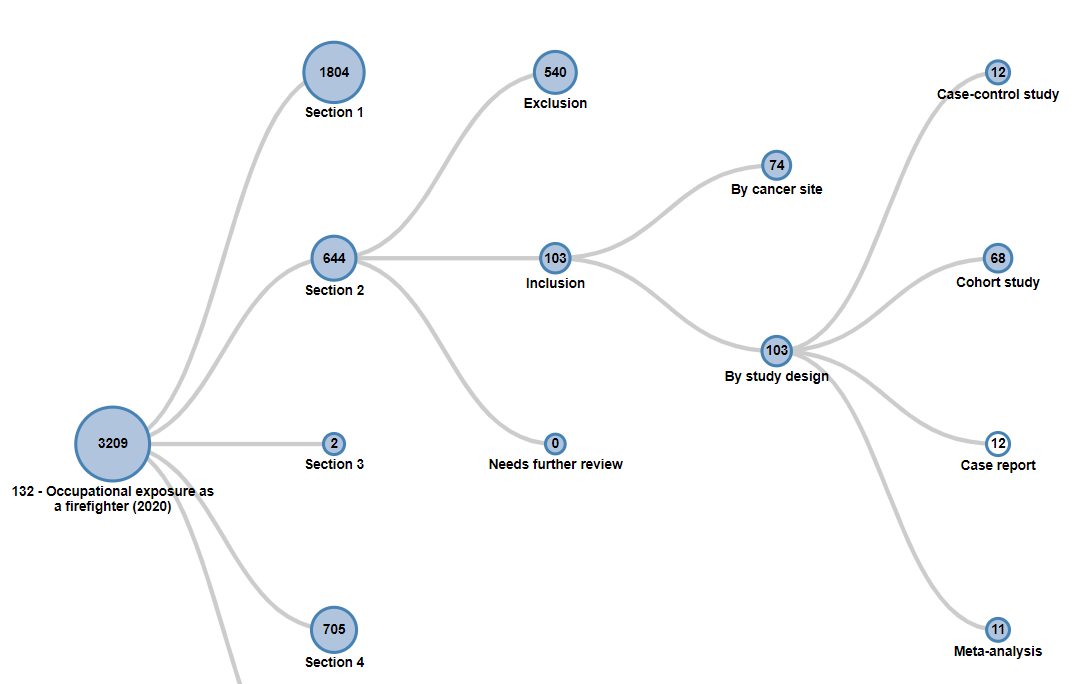 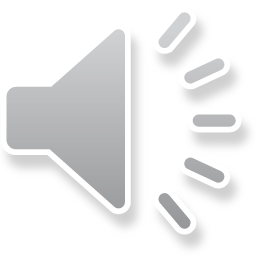 Table 1. Meta-Rate Ratios for ever-employment as a male career firefighter compared to an external referent
Key Results
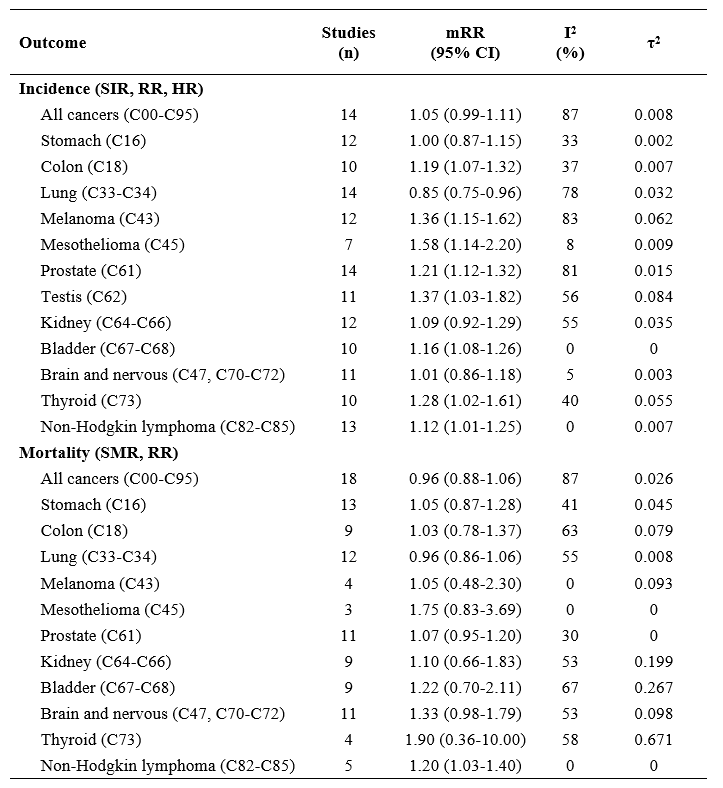 Positive associations between ‘ever’ employment as a firefighter and incidence of:
Mesothelioma
Bladder 
Testis
Melanoma
Prostate
Colon
Non-Hodgkin lymphoma

No evidence of increased risk of lung cancer
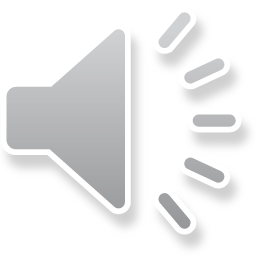 Mesothelioma and Bladder Cancer
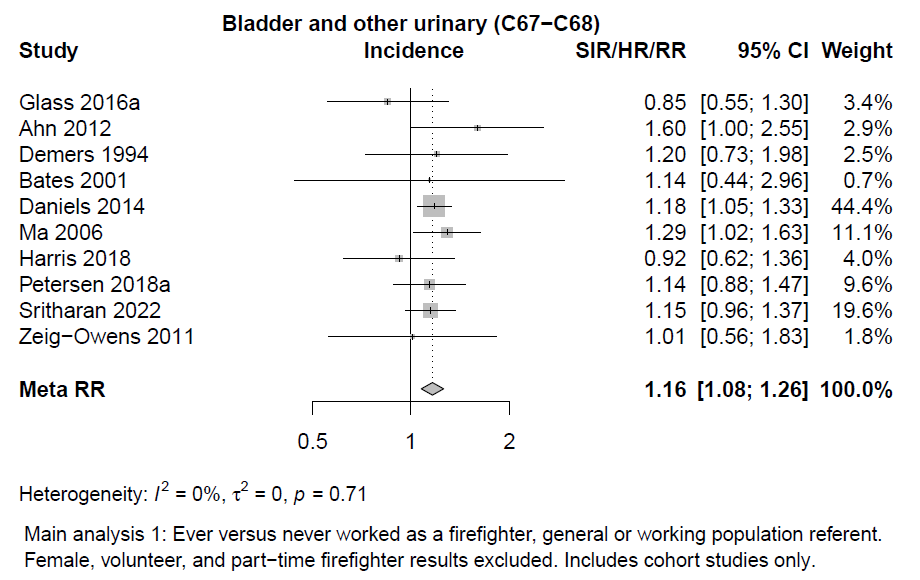 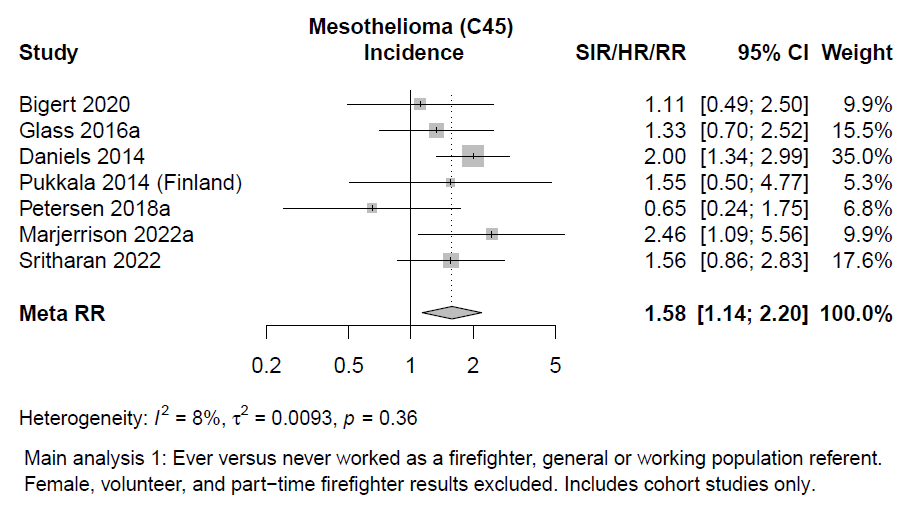 mRR 1.58 (95% CI 1.14-2.20, I2 = 8%)

- Statistically precise estimates
- No or little between-study heterogeneity
- Robust in sensitivity analyses
mRR 1.16 (95% CI 1.08-1.26, I2 = 0%)
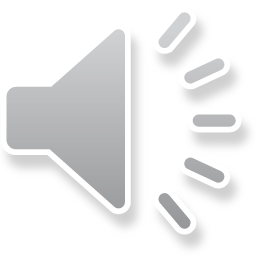 Conclusion
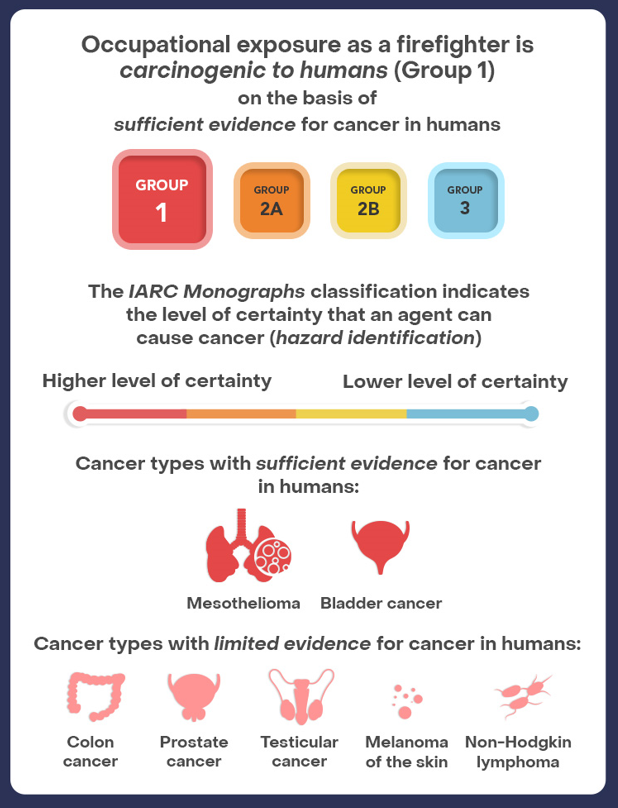 Occupational exposure as a firefighter classified as carcinogenic to humans (Group 1)

Meta-analysis was a critical component of the broader monograph evaluation
Contact: 
Dr. Nathan DeBono, PhD
debonon@iarc.who.int
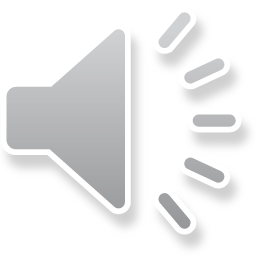